初中英语冀教版八年级上册
Unit 2
语法专项课件
（现在完成时态）
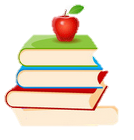 [Speaker Notes: 模板来自于 http://meihua.docer.com/]
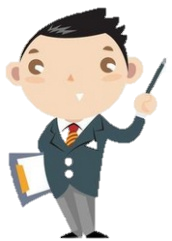 一、句子结构
肯定句：主语 + have/ has + 过去分词+...
I have finished my homework.
否定句:主语+haven’t ( have  not) +过去分词…       	  主语+hasn’t ( has  not )  +过去分词...
结构
I haven’t finished my homework.
疑问句:Have / Has+主语+过去分词...?
Have you finished your homework?
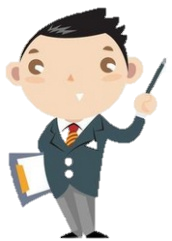 二、用法
1) 表示到现在为止已经完成或刚刚完成的动作。
By now, I have collected all the data I need.
Now we have planted all the trees.
2) 表示过去发生的动作,强调结果或对现在的影响。
Someone has broken the window. 
I have just cleaned my hands.
(窗户现在是坏的)
(手是干净的)
3) 表示从过去开始并持续到现在的动作或状态。
She  has  learned  English  for  5 years. 
He  has  lived  in Beijing  since  he  was  born .
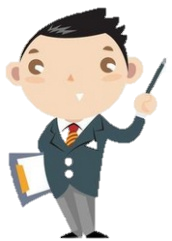 三、动词过去式、过去分词
规则变化
(1)一般动词，在词尾直接加“ ed ”。
     work---worked---worked    
(2)以“ e ”结尾的动词，只在词尾加“ d ”。 
　 live---lived---lived 
(3)以“辅音字母 + y ”结尾的动词，将“y” 变为 “i”，再加“ ed ”。
    study---studied---studied            
(4)重读闭音节结尾，末尾只有一个辅音字母，先   双写该辅音字母，再加“ ed ”。     
     drop---dropped--dropped
不规则变化
A.过去分词与过去式形式一样
have—had—had                   spend —spent—spent 
make—made—made            say—said—said                
find—found—found             hear—heard—heard 
meet—met—met                   leave—left—left
不规则变化
B.过去分词与过去式形式不一样
take—took—taken 
speak —spoke—spoken 
sing—sang—sung 
drive—drove—driven                
be—was/were—been    
go—went—gone
不规则变化
C.过去分词、过去式与动词原形一样
cut—cut—cut
put —put—put 
let—let—let
read—read—read
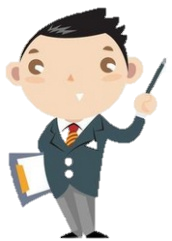 四、标志词
already一般用于肯定句，意为“已经”，句中句末均可
Tom has already finished his homework.
yet一般用于否定句和疑问句，意为“已经” ，句中句末均可
Tom hasn’t finished his homework yet.
ever用于疑问句，意为“曾经”，位于句中
Have you ever eaten fish?
never含否定意义，意为“从不”，位于句中
I have never eaten fish.
just多用于肯定句，意为“刚刚”，位于句中
I have just had my lunch.
before用于所有句式，意为“……之前”，位于句末
She hasn’t seen you before.
since+时间点
He has lived in China since 1992.
since+ 时间段+ ago
John has been a football player since 3 years ago.
since
for
since+ 从句（一般过去时）
Tom has lived in America since he was a little child.
for+ 时间段
He has kept the book for 2 weeks.
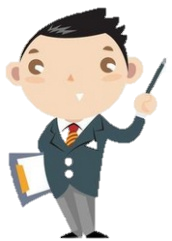 易错点 1
have/has been to， have/has gone to与have/has been in的区别
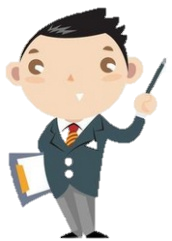 易错点 2
在现在完成时的句子中，非延续性动词一般不能与表示延续的时间状语连用。试比较：
汤姆已经来了两小时了。
(×)Tom has come for two hours. 
(√  )Tom has been here for two hours.
如果和延续性的时间状语连用，则需要把非延续性动词变成相应的延续性动词。
常见的非延续性动词与相应的延续性动词之间的转换如下：
die → be dead                                  leave → be away (from)
open/close → be open/closed          stop → be over   
join → be a member of/ be in         start/begin → be on
marry → be married                      borrow → keep        
buy → have      
例：
He has been away from home for five years. 他已经离家5年了。
He has kept the book for two weeks. 他已经借了这本书两周了。
一、用since/for填空
1. My aunt has lived in Australia_______15 days.
2. Margaret is in her office. She has been there_____7 o'clock.
3. India has been an independent country________1974.
for
since
since
二、单项选择。
1.  — I’d like to introduce my best friend to you, Peter.
     — Thank you, Lucy. But we _____ already.     
 A. meet        B. met         C. will meet         D. have met
2. — The Amazing Spider Man 2 is on these days. It’s fantastic.    —Really? But I _______ it yet.
A. didn’t see                   B. won’t see         
C. haven’t seen              D. is not seeing
3. — How long _____ you _____ this book?
    — For two weeks.  
 A. did; borrow      B. have; borrowed       C. have; kept
4. He _____ for ten years.
married               B. has married         C. has been married
5. —Where is Mr. Wang?
    —He _____ the park.
has gone to              B. have gone to   
C. has been to               D. have been to